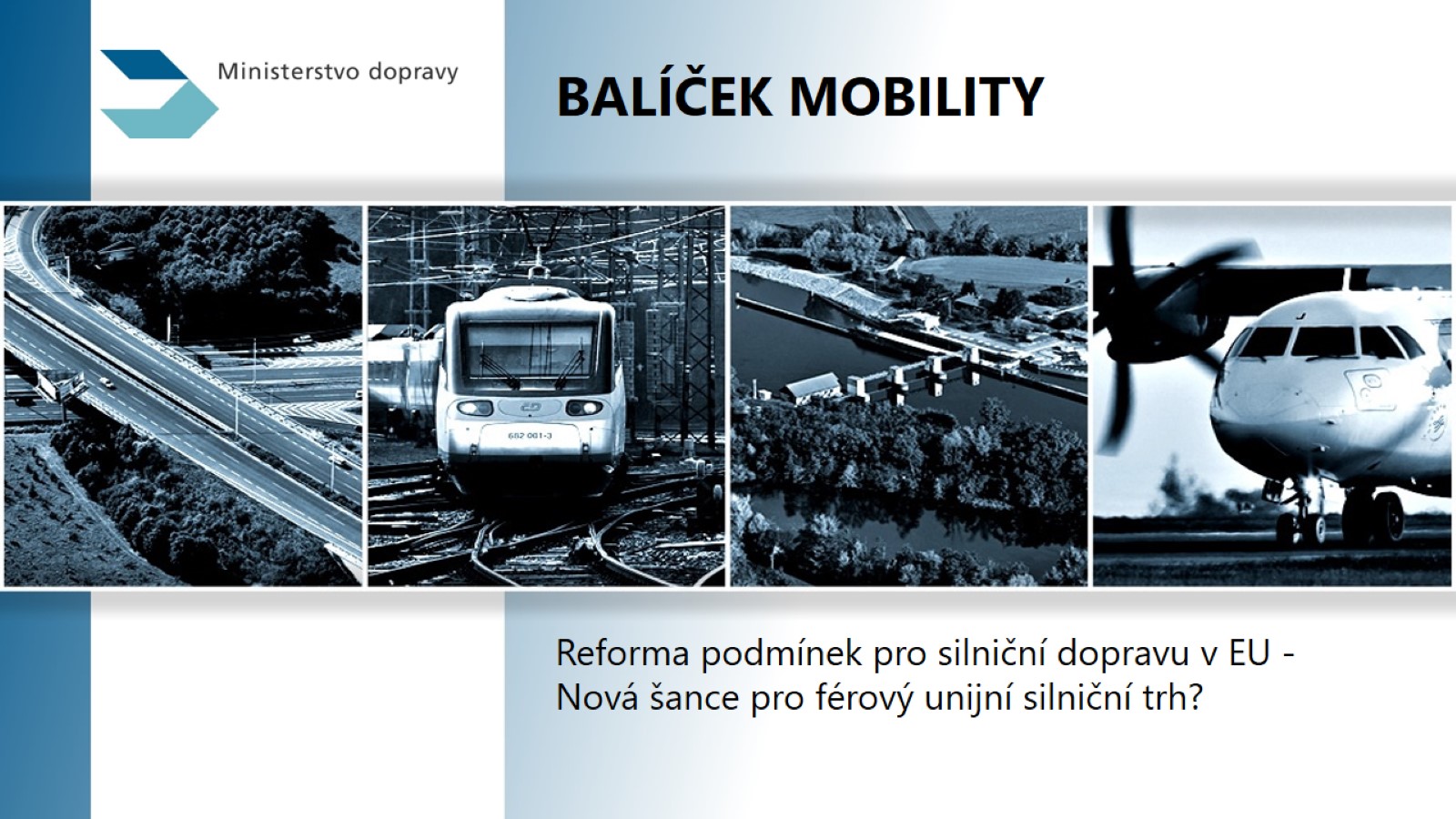 BALÍČEK MOBILITY
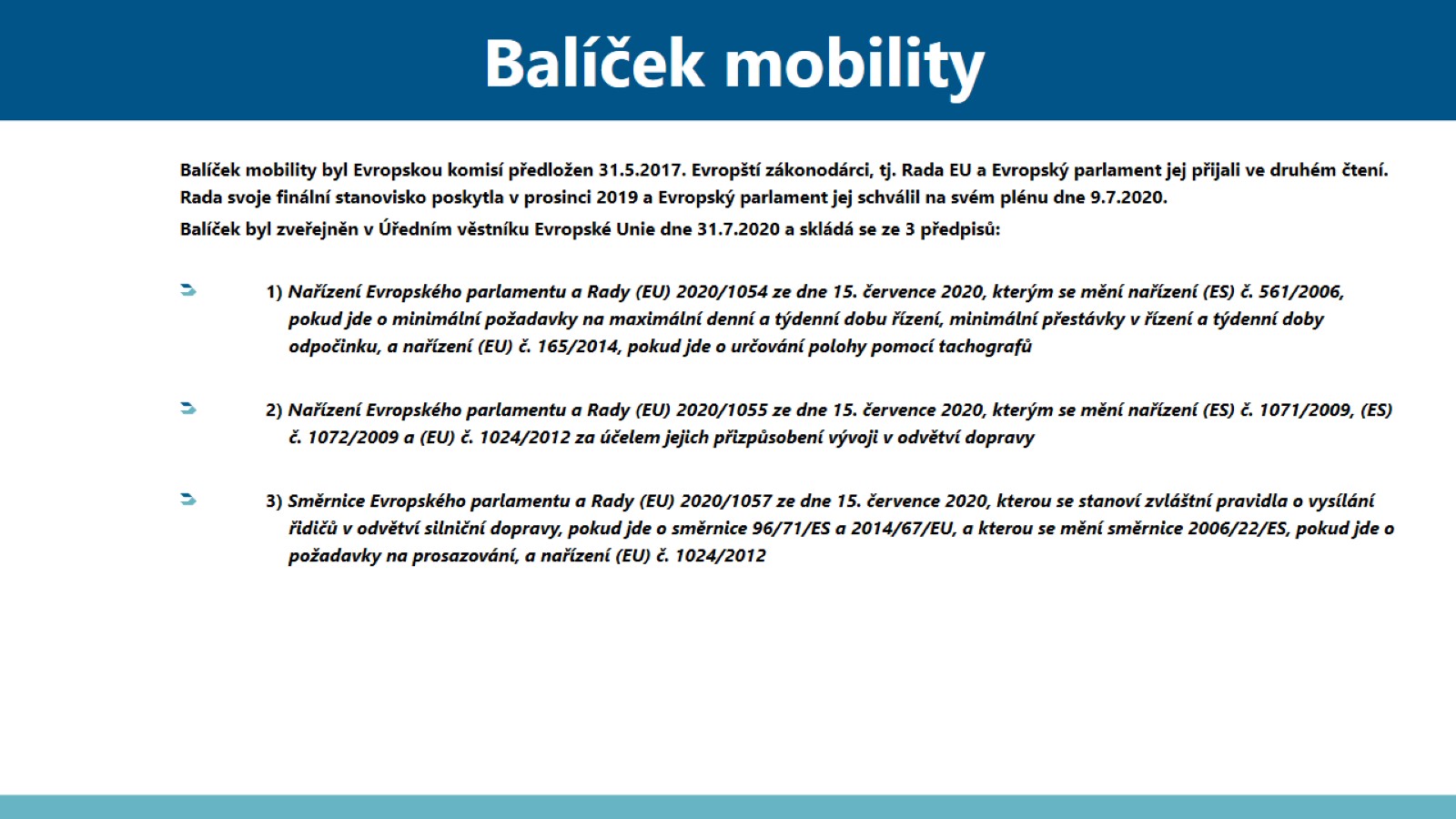 Balíček mobility
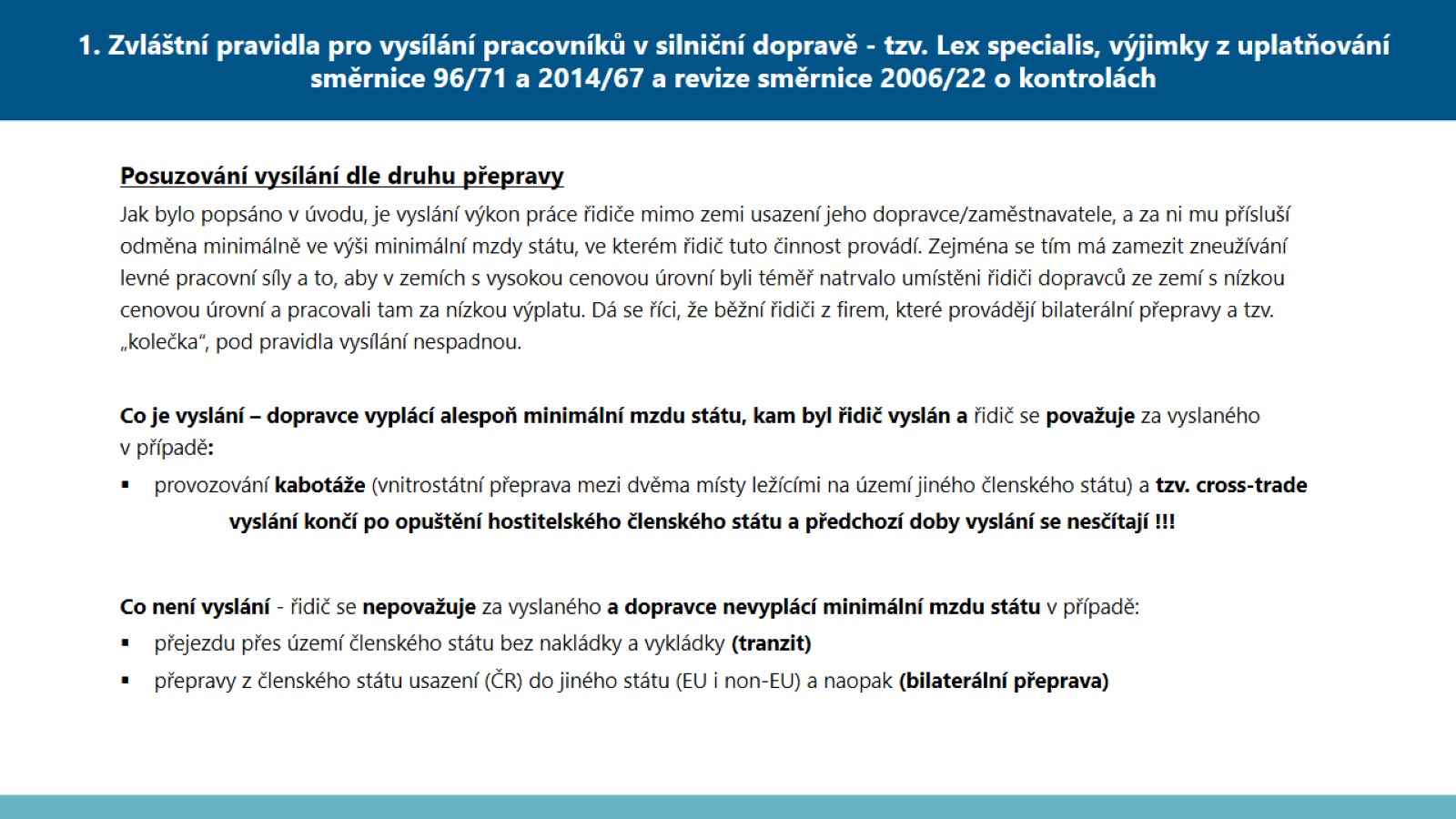 1. Zvláštní pravidla pro vysílání pracovníků v silniční dopravě - tzv. Lex specialis, výjimky z uplatňování směrnice 96/71 a 2014/67 a revize směrnice 2006/22 o kontrolách
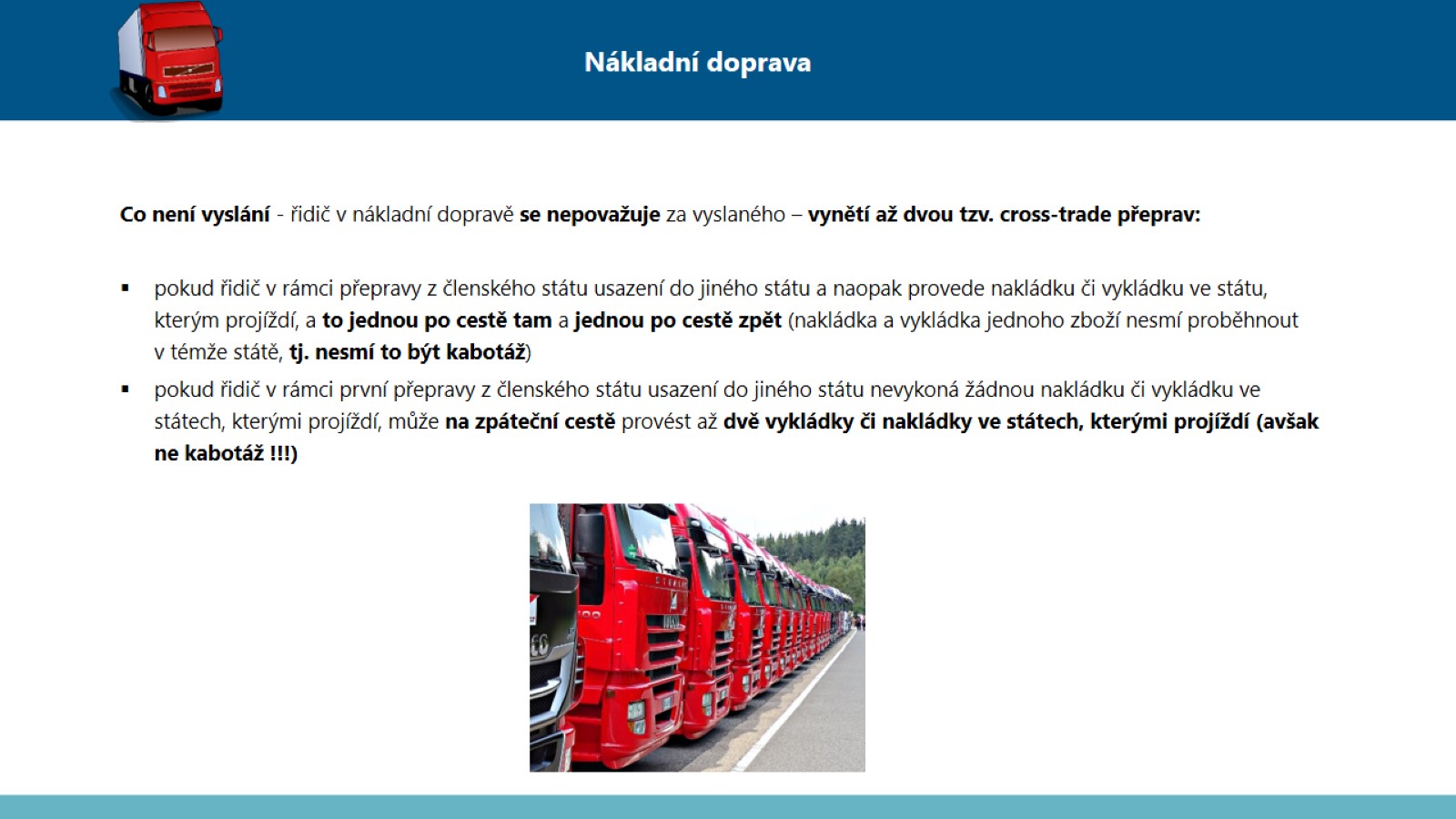 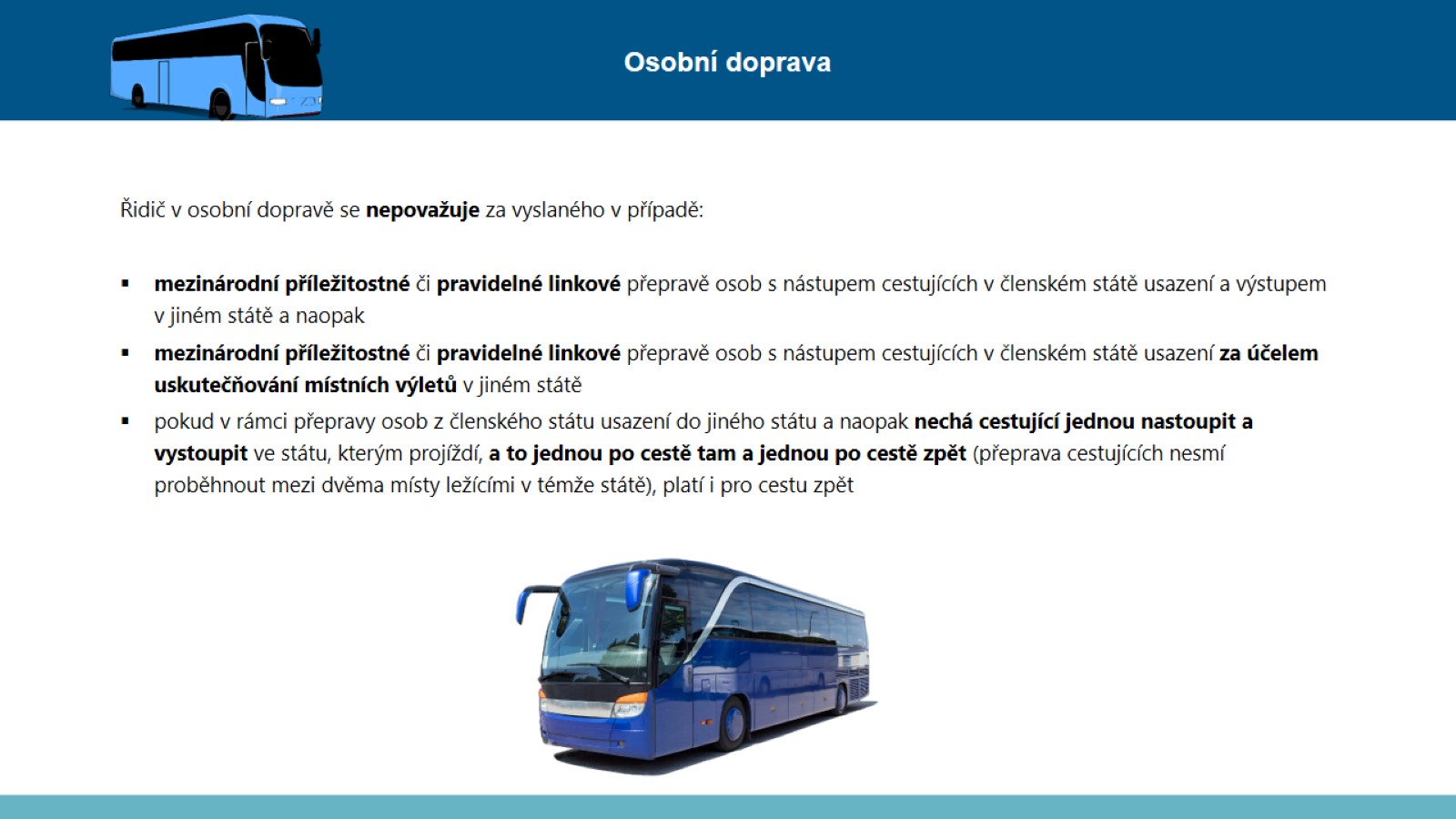 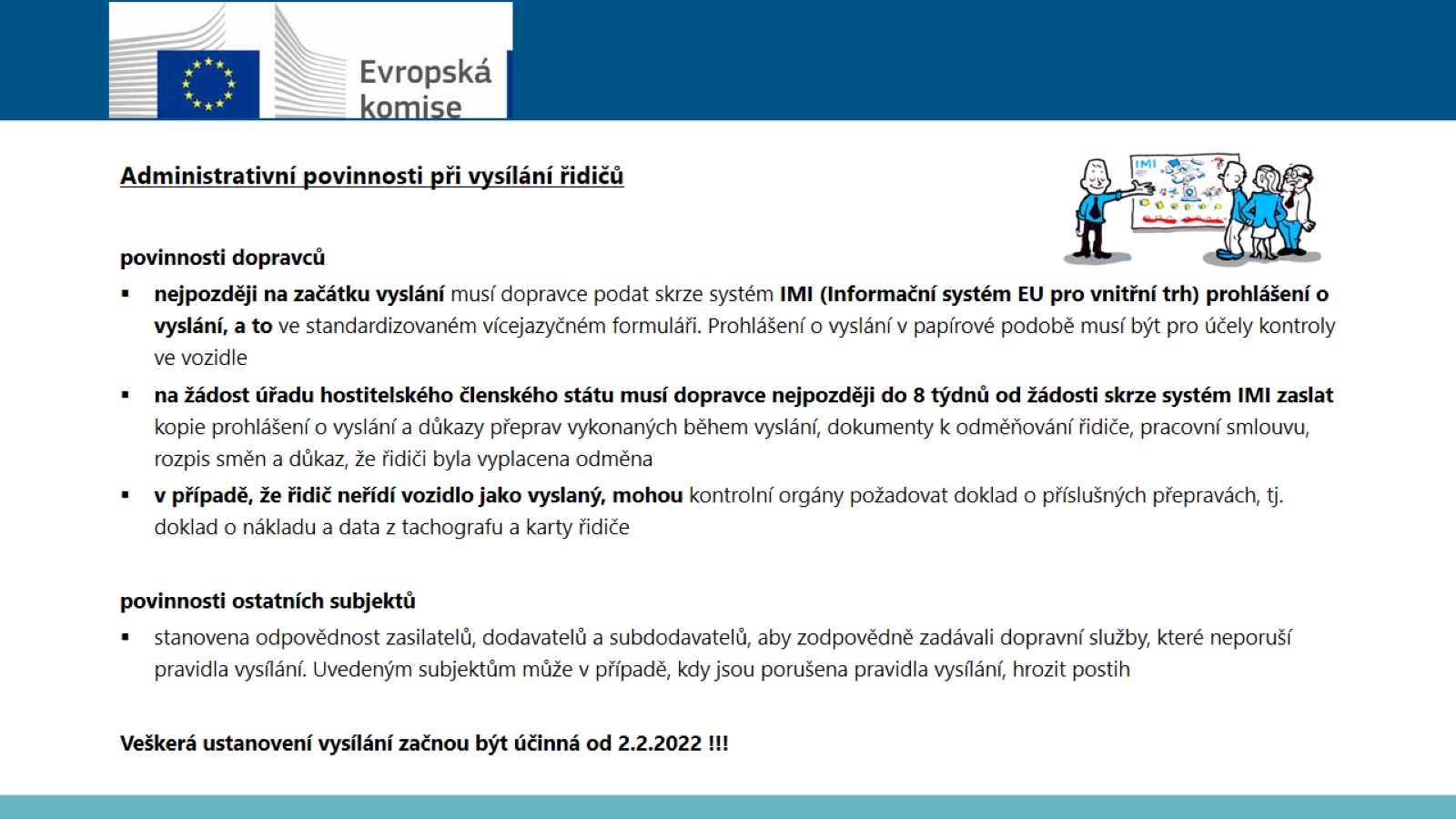 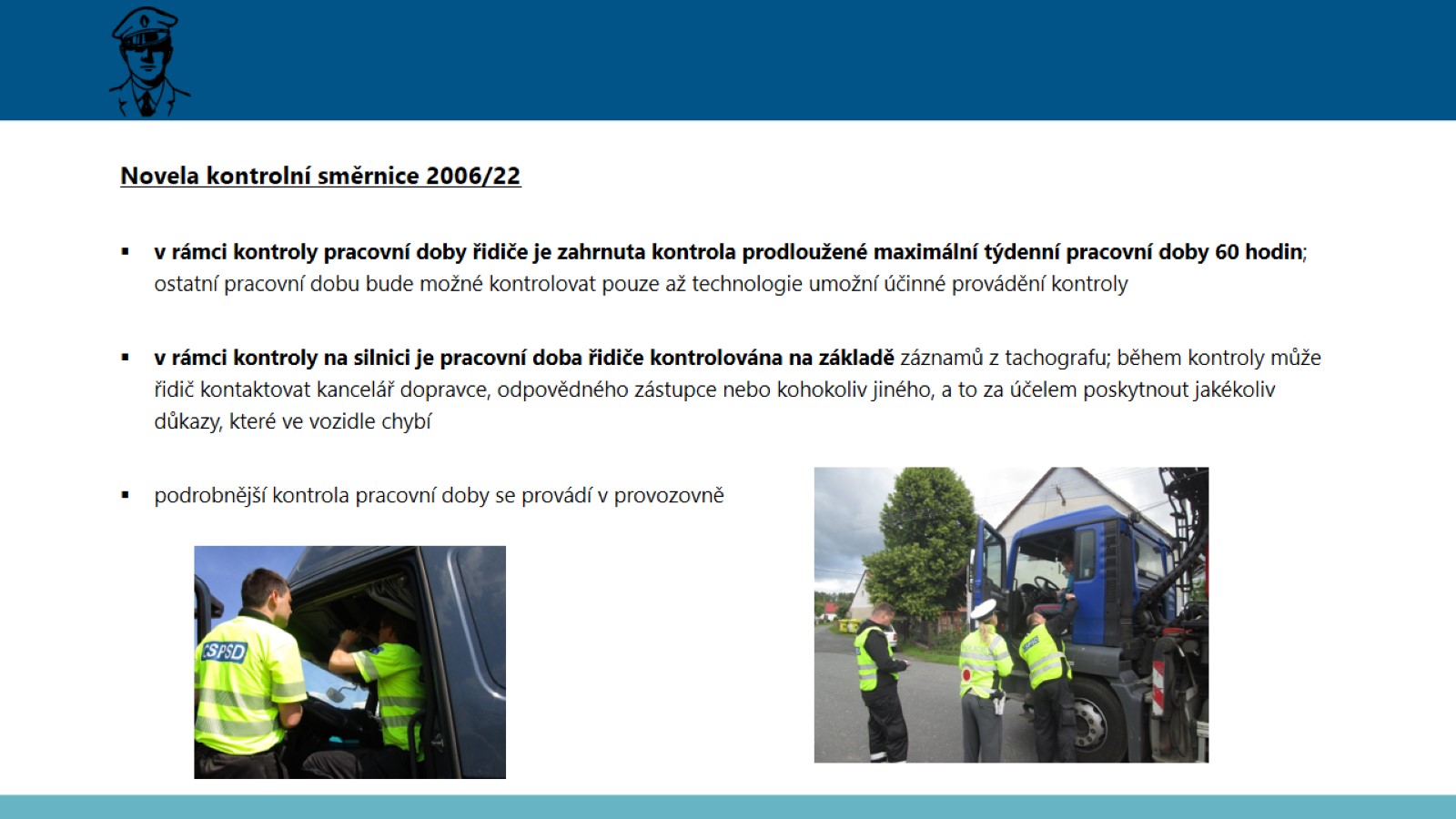 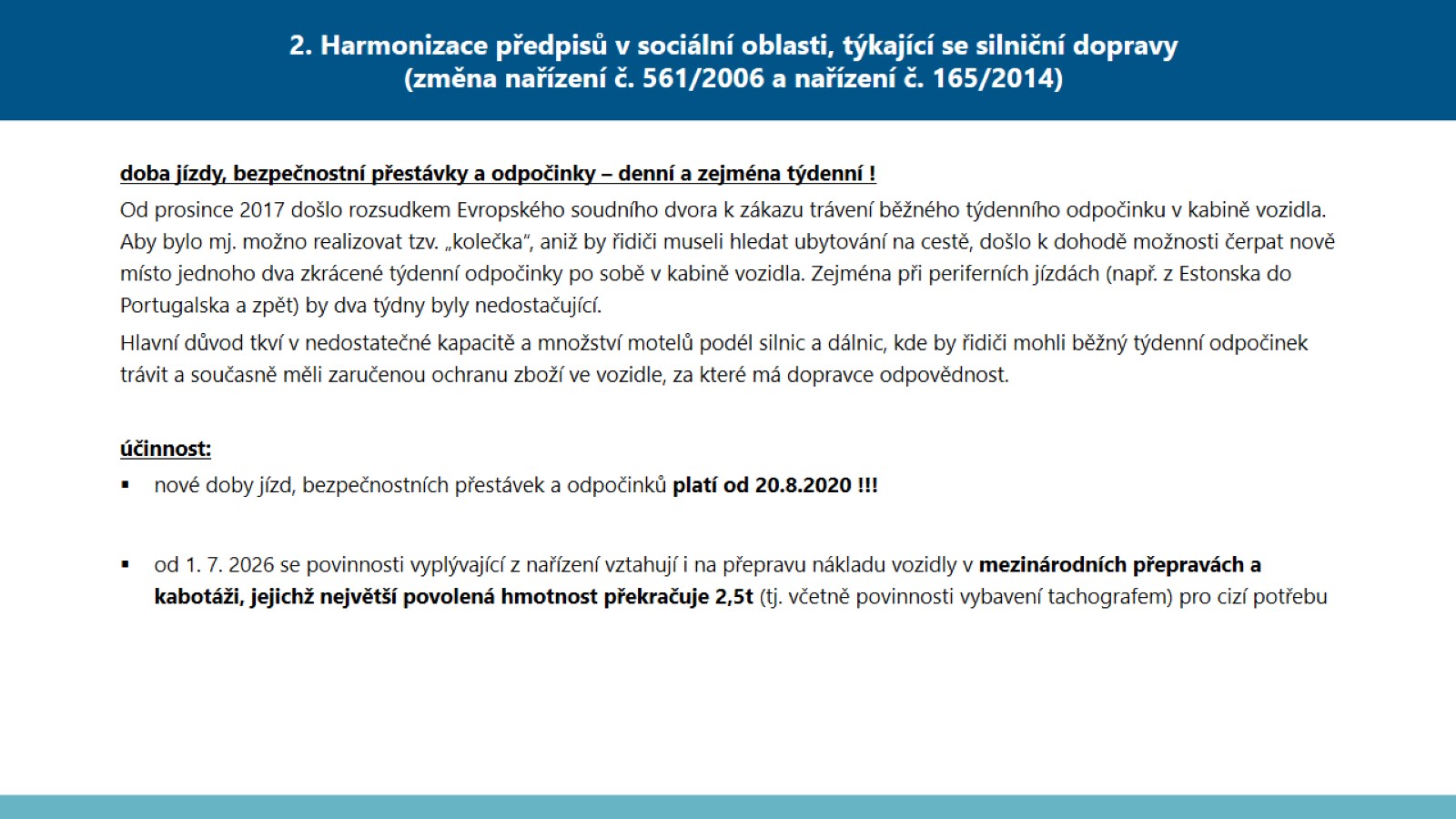 2. Harmonizace předpisů v sociální oblasti, týkající se silniční dopravy          (změna nařízení č. 561/2006 a nařízení č. 165/2014)
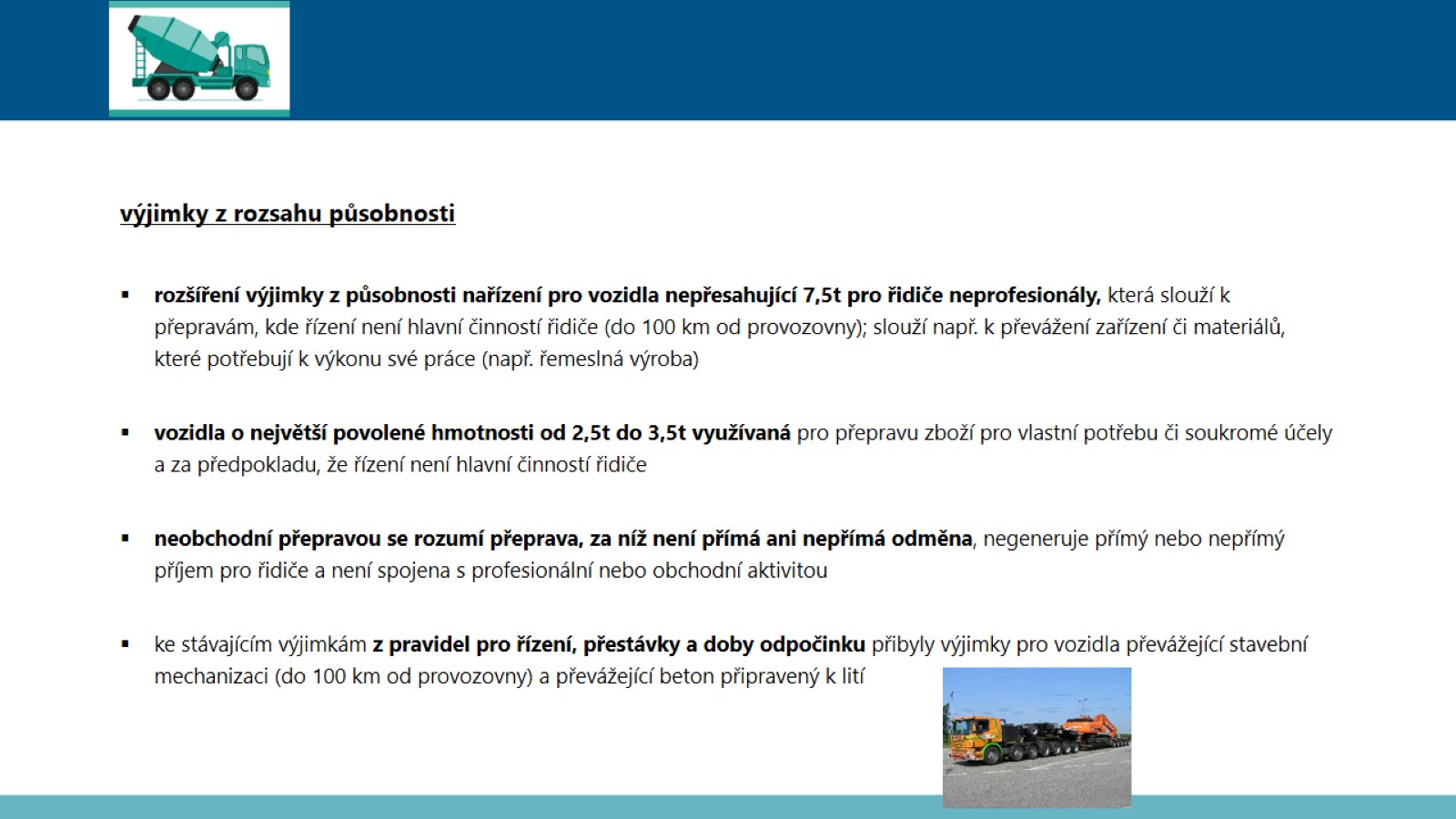 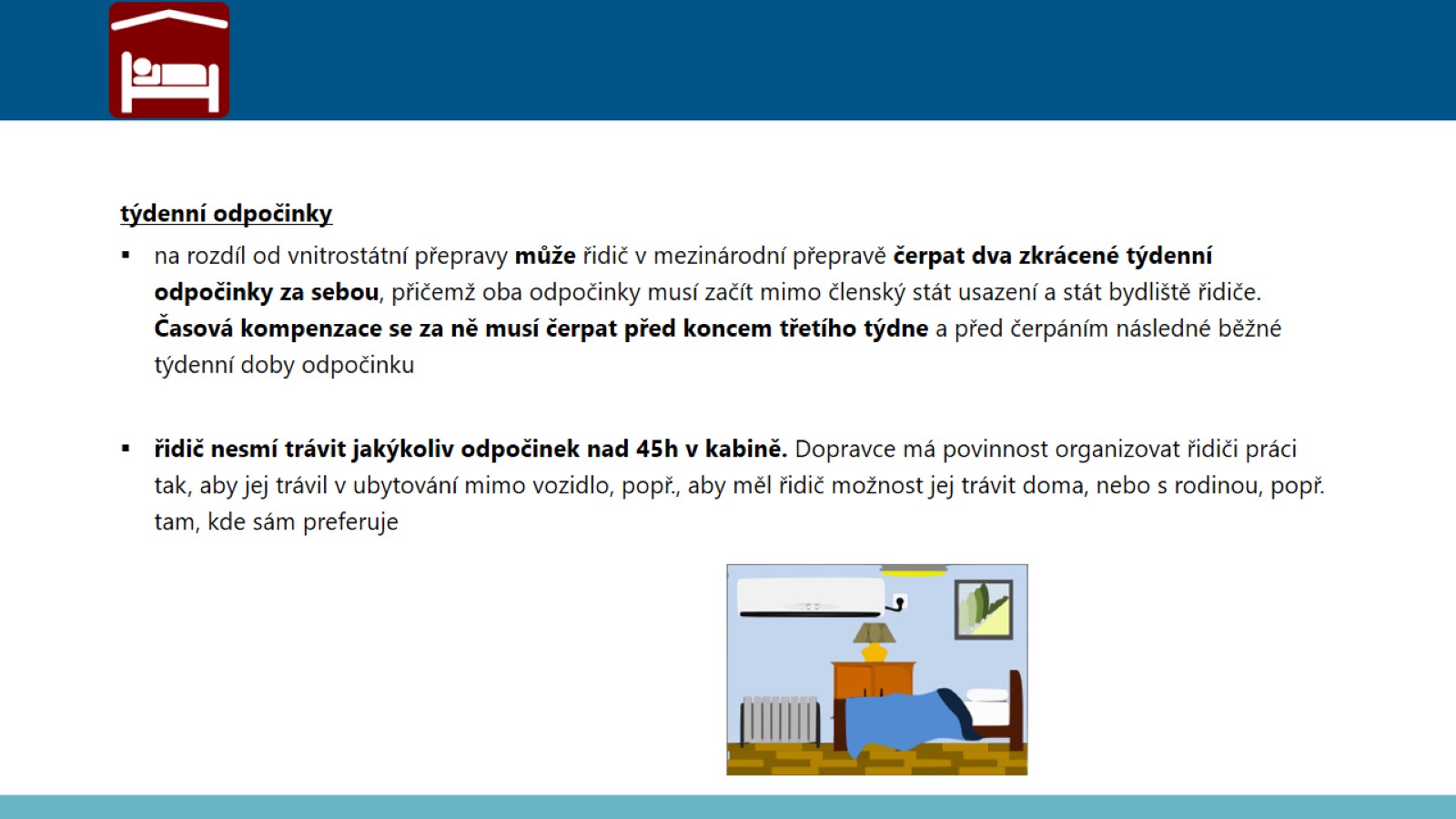 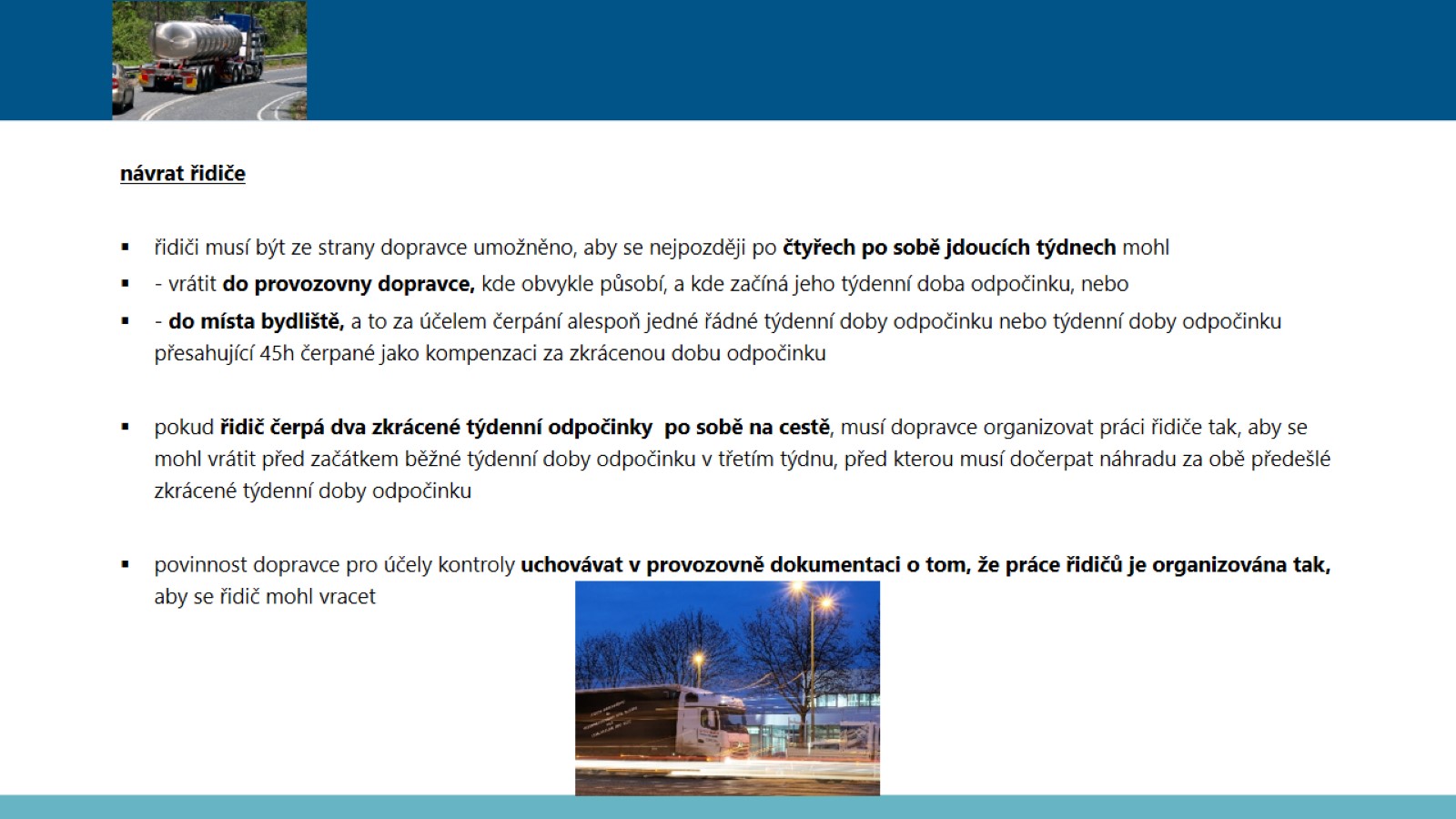 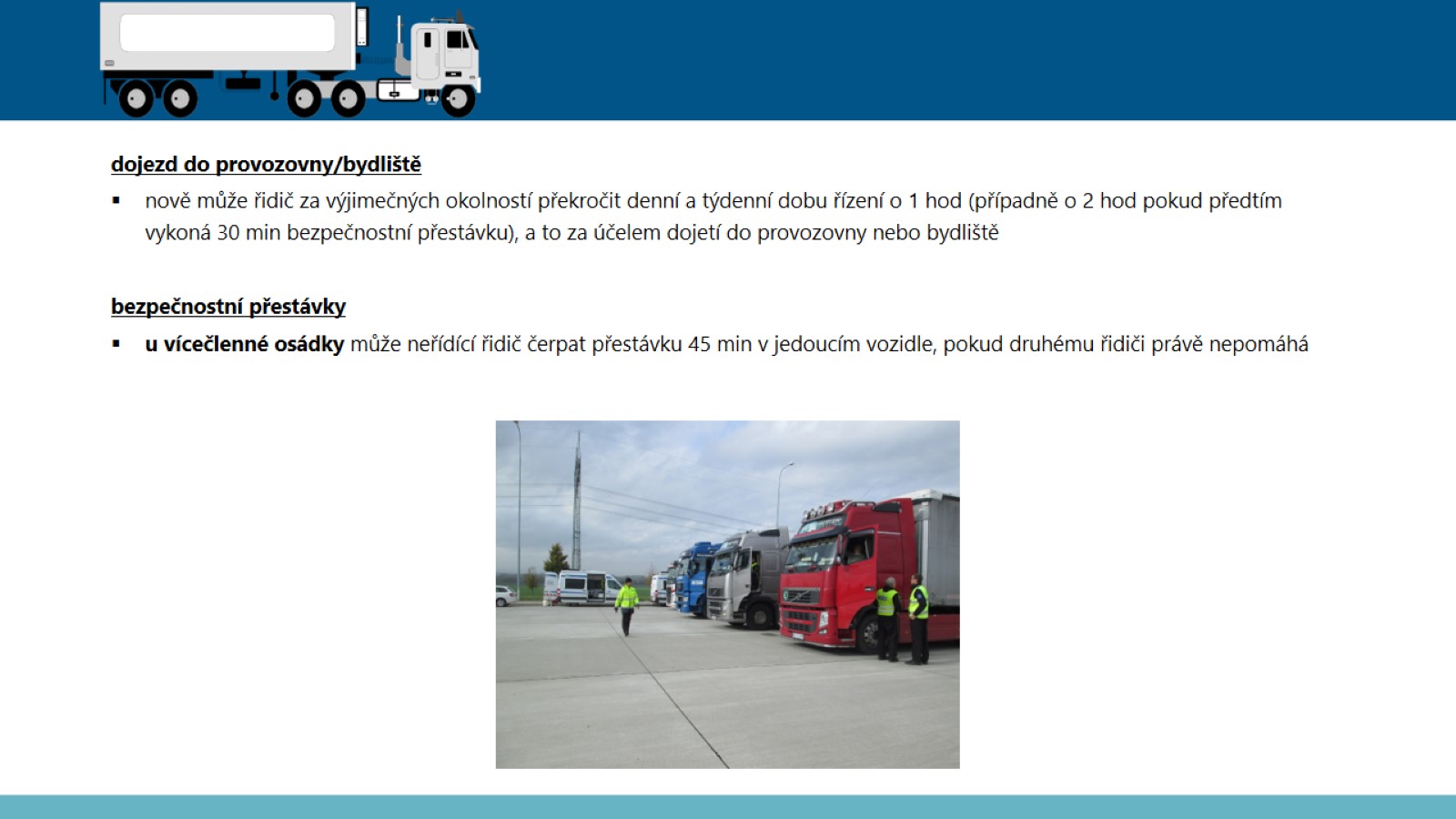 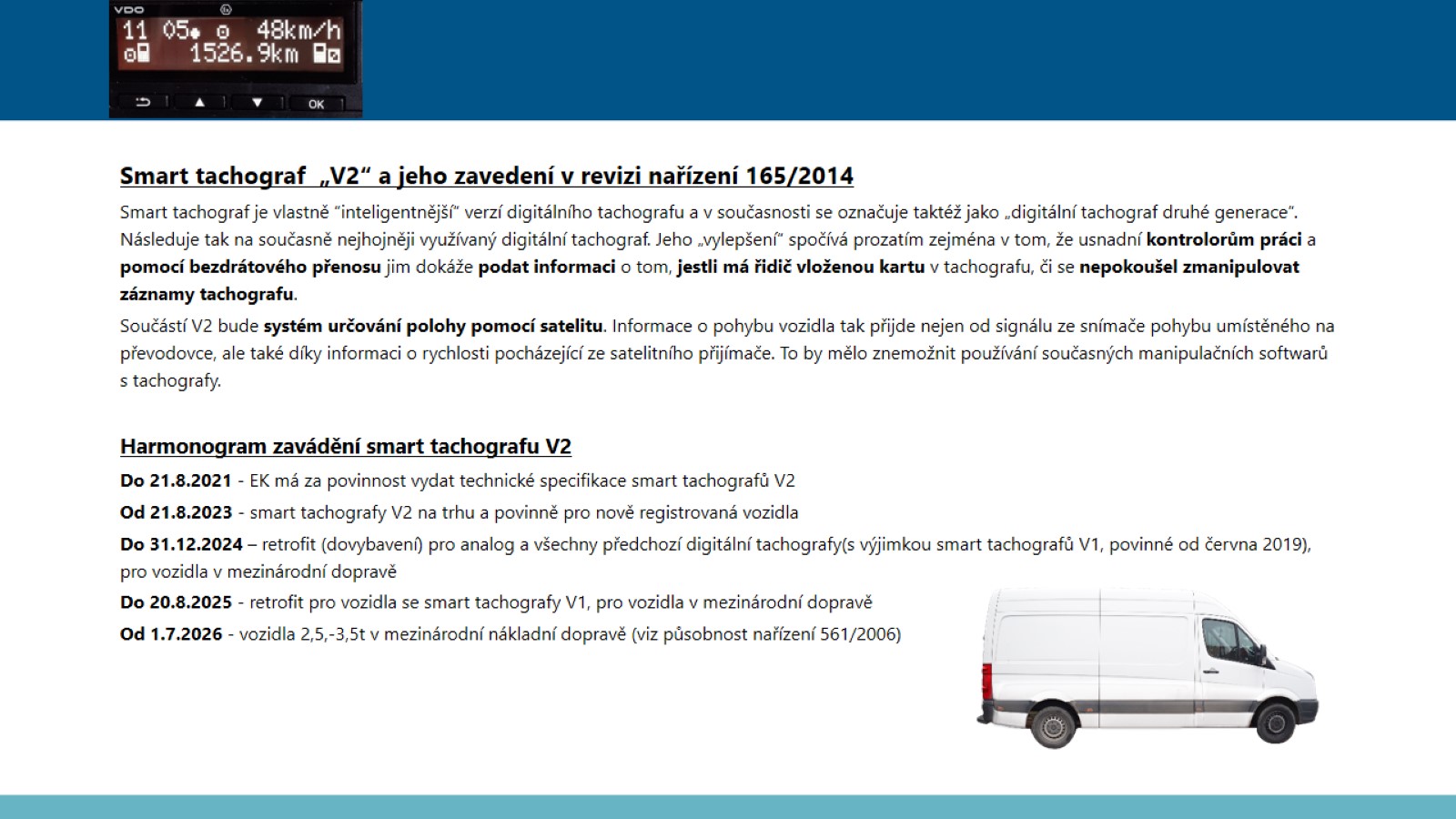 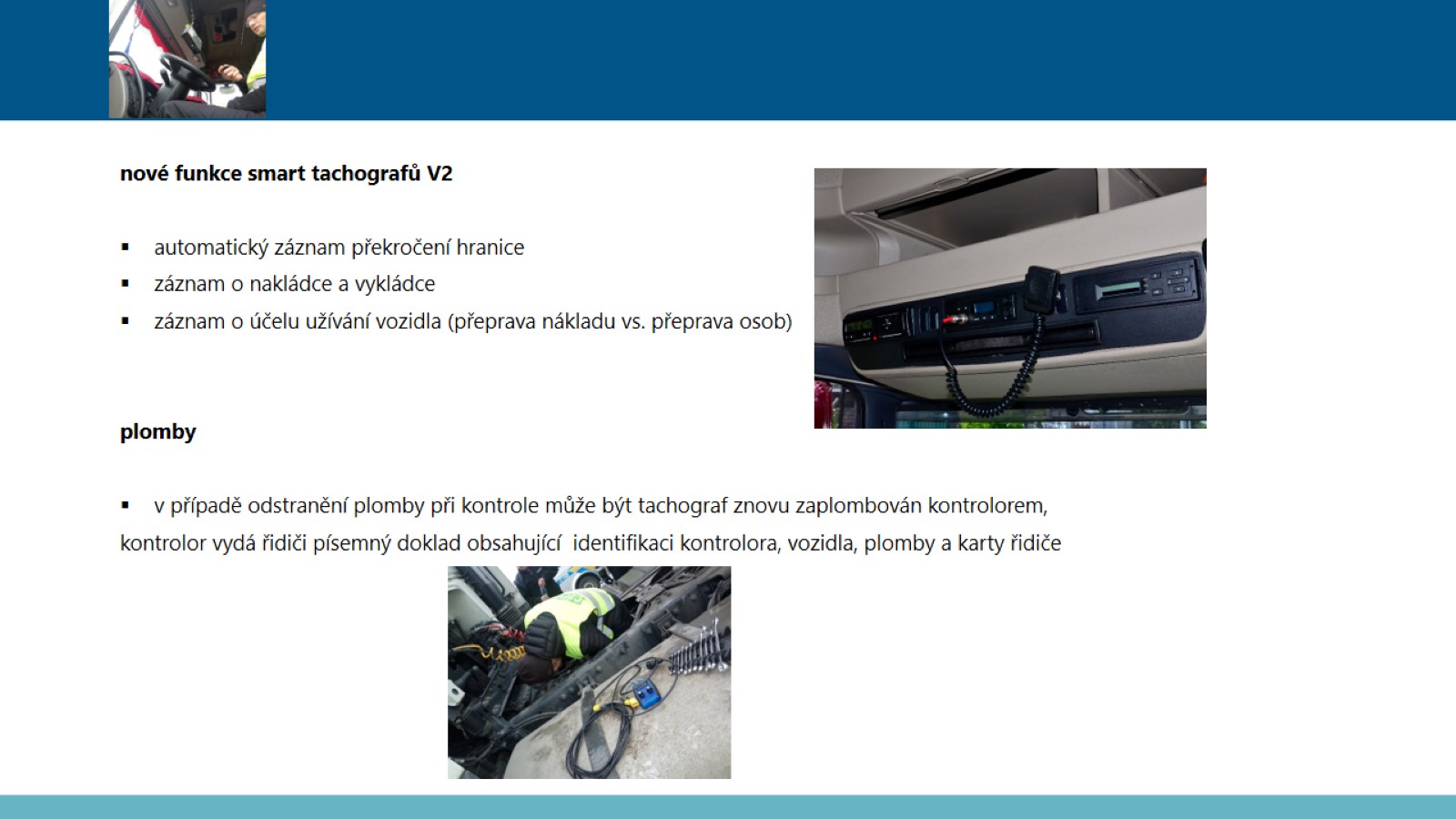 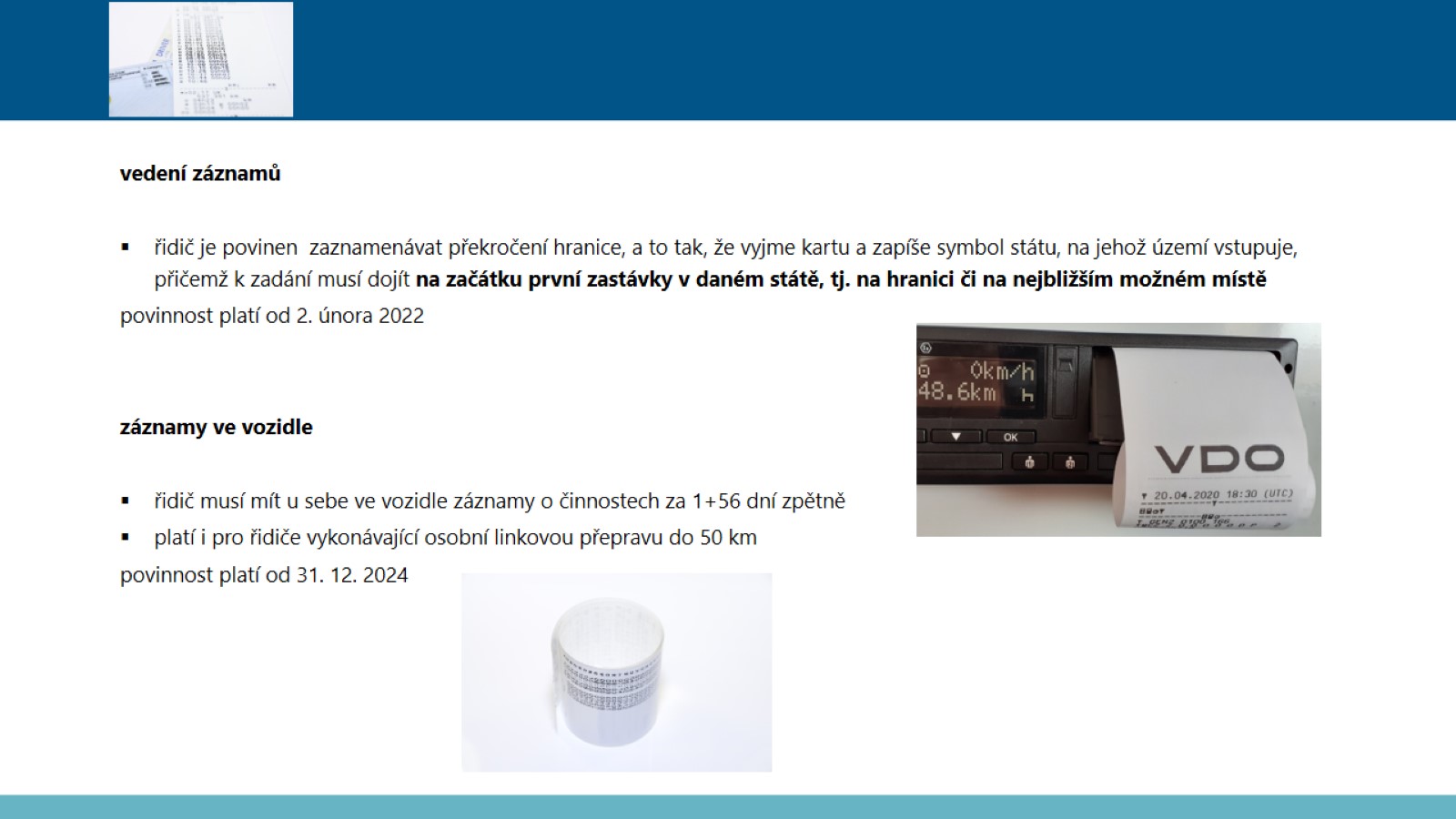 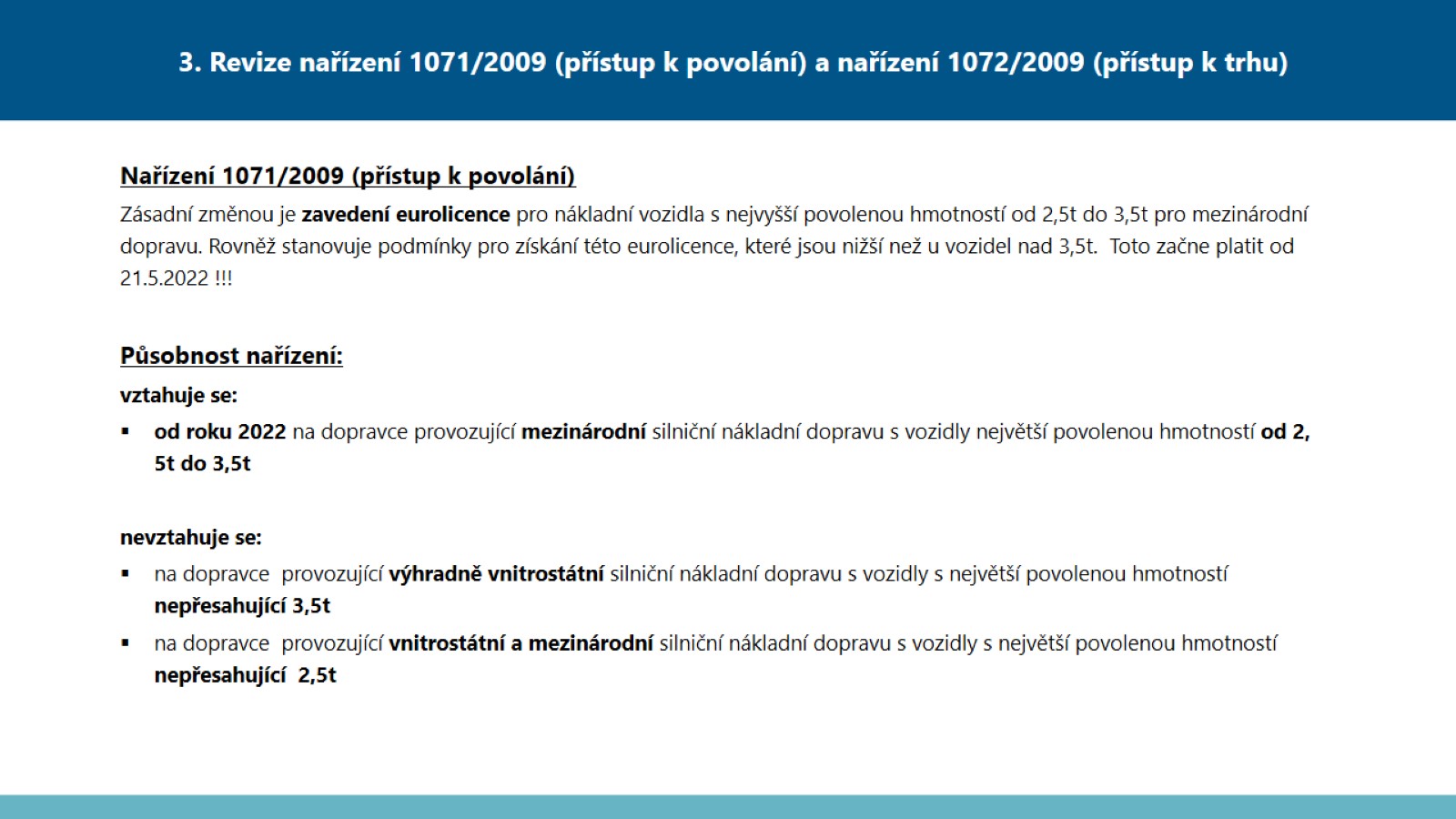 3. Revize nařízení 1071/2009 (přístup k povolání) a nařízení 1072/2009 (přístup k trhu)
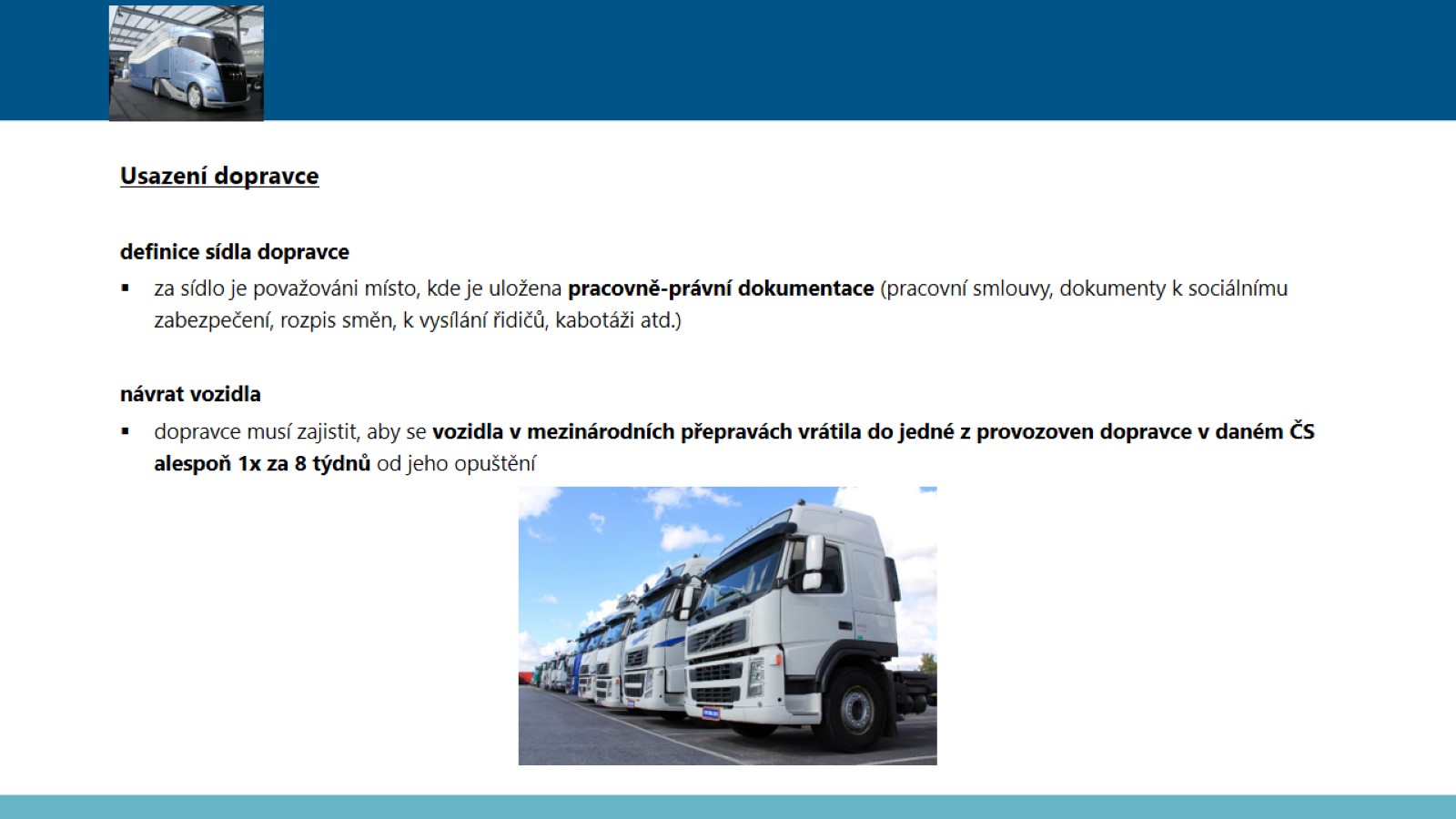 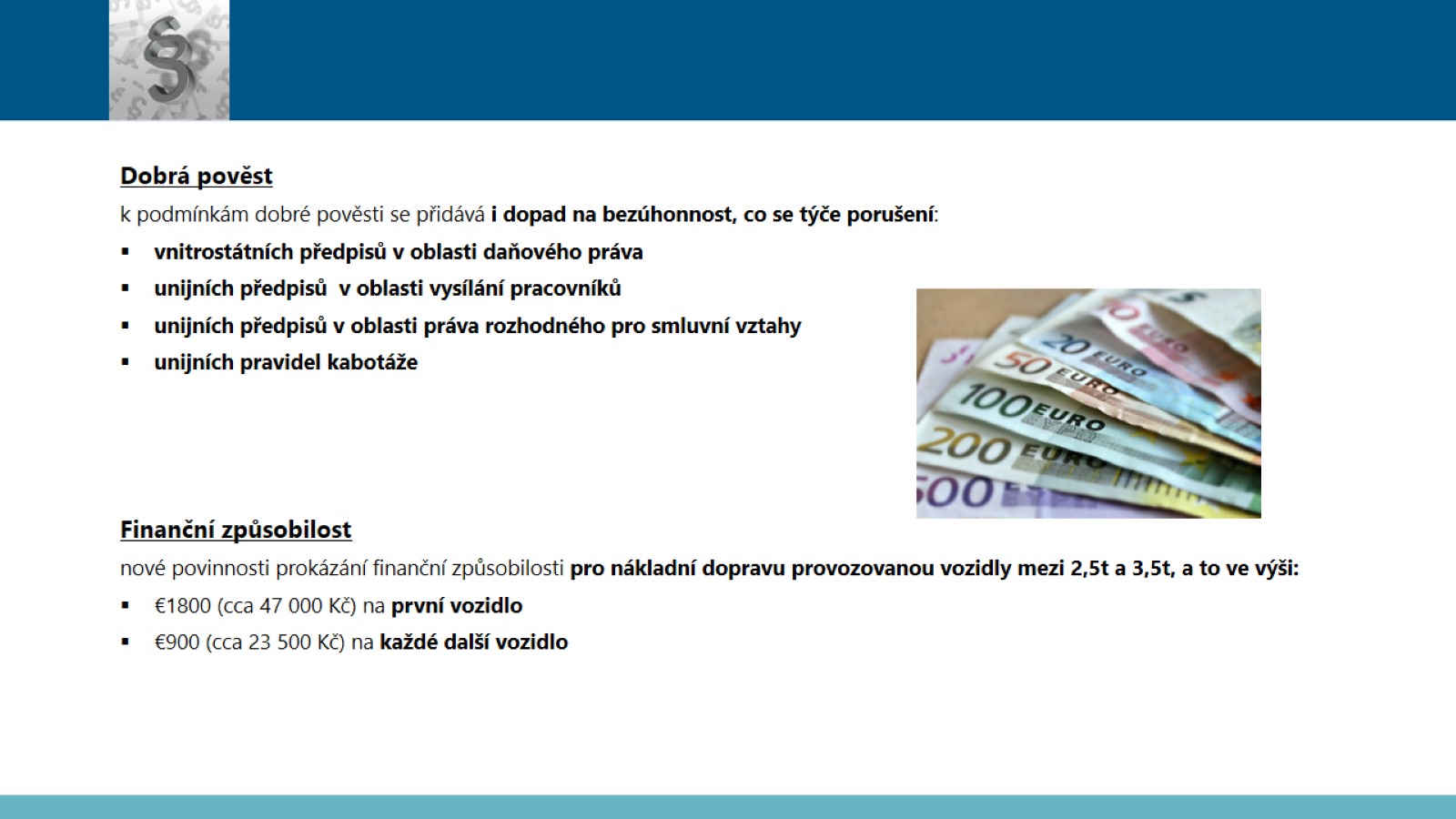 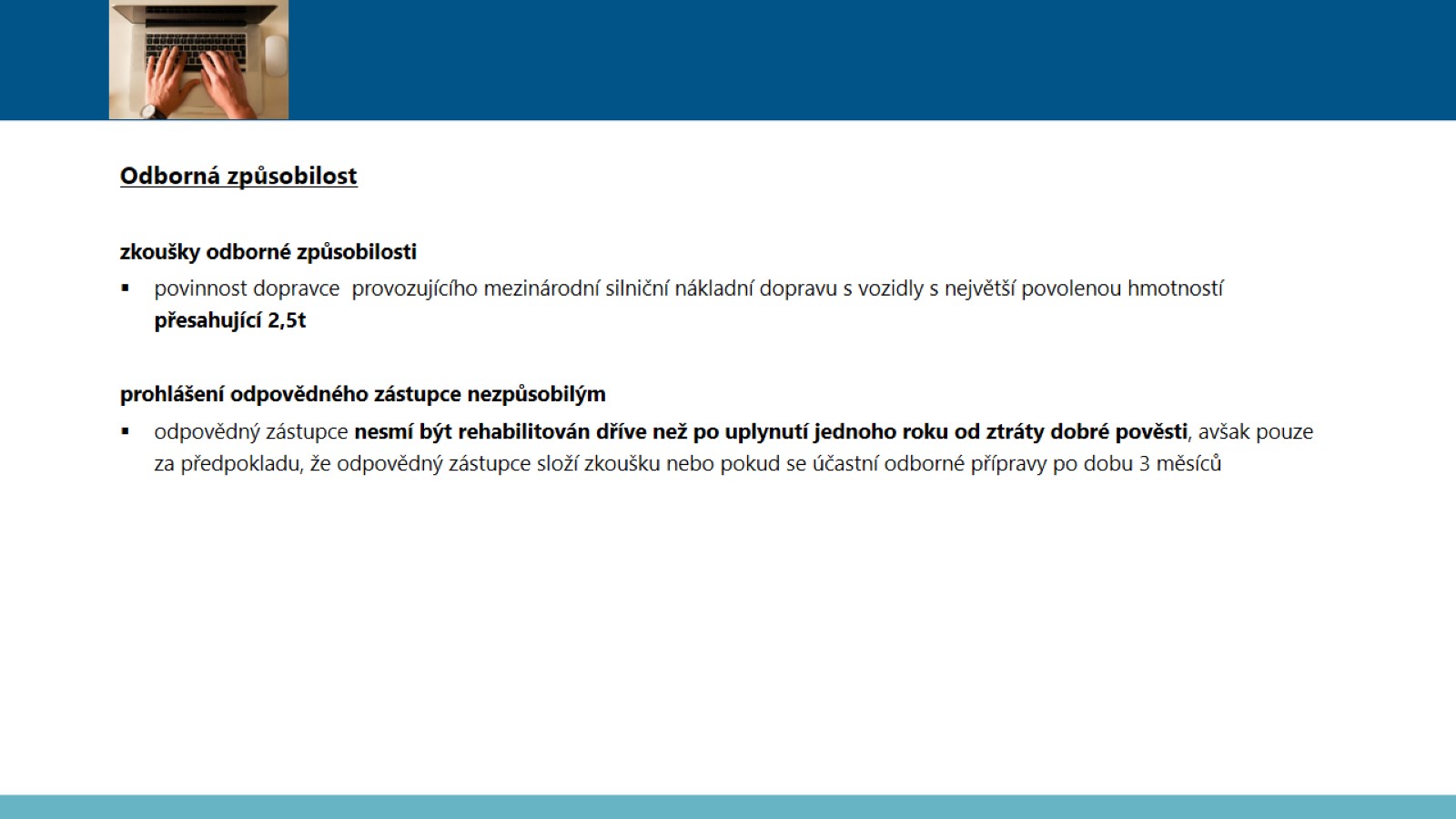 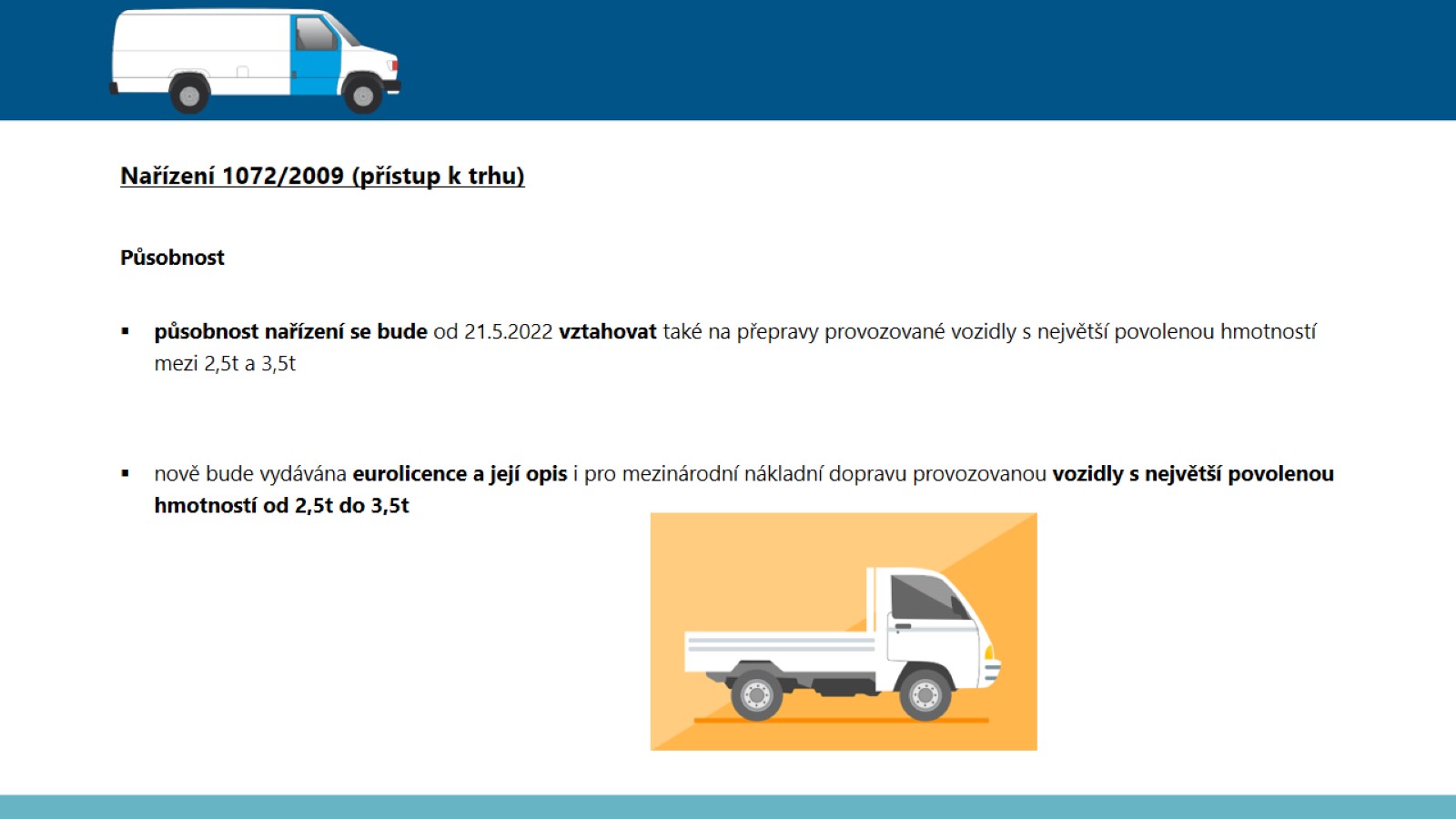 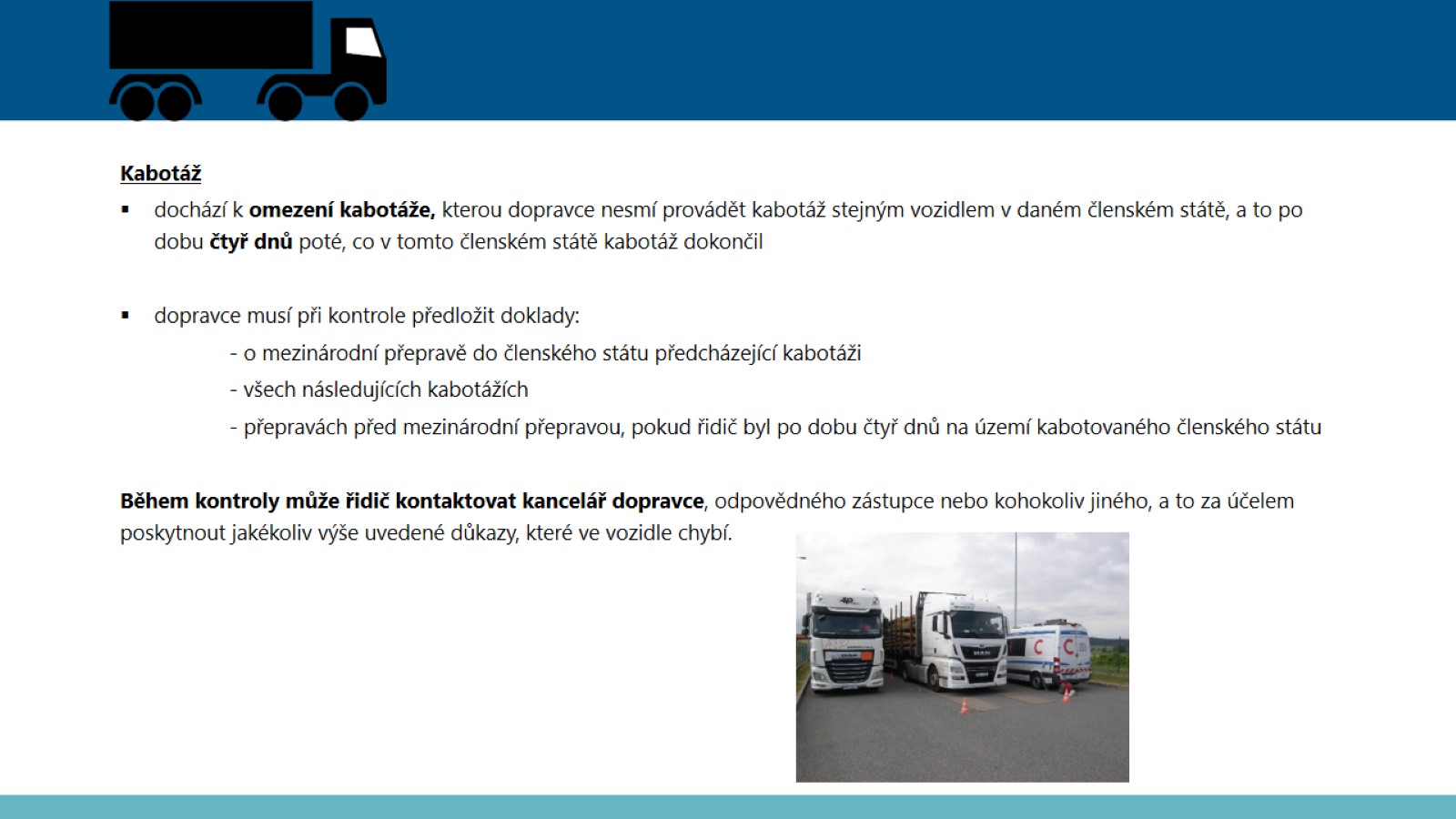 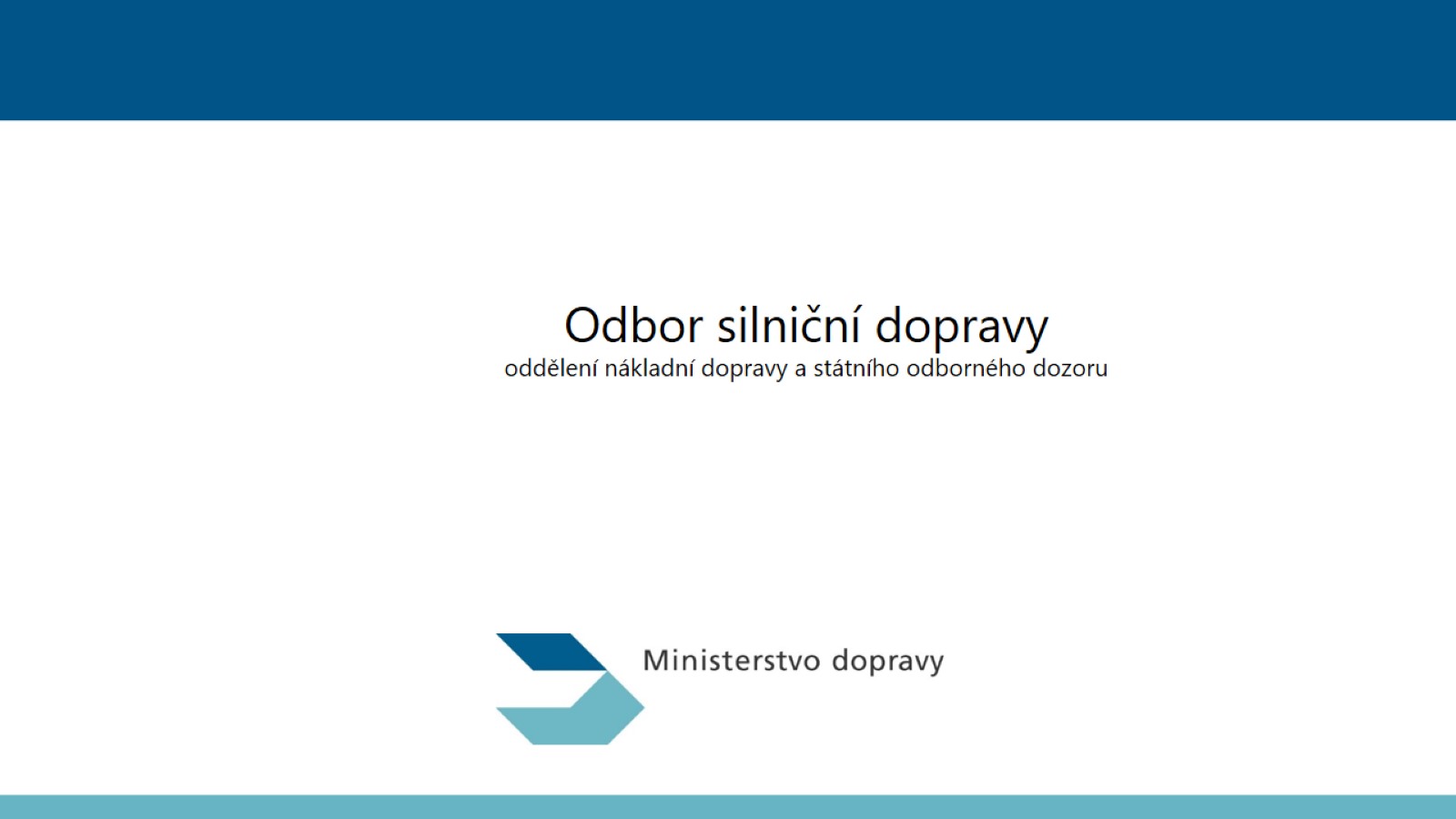